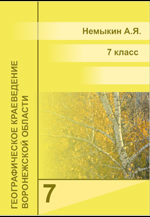 ПромышленностьВоронежской области
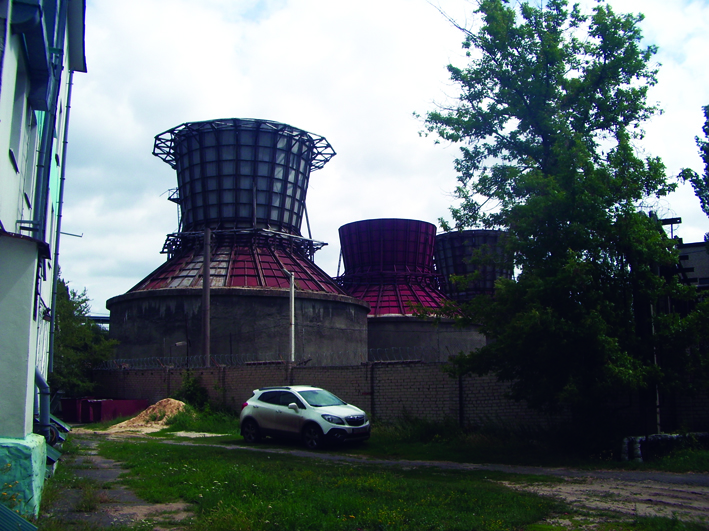 www.край36.рф
Промышленность Воронежской области
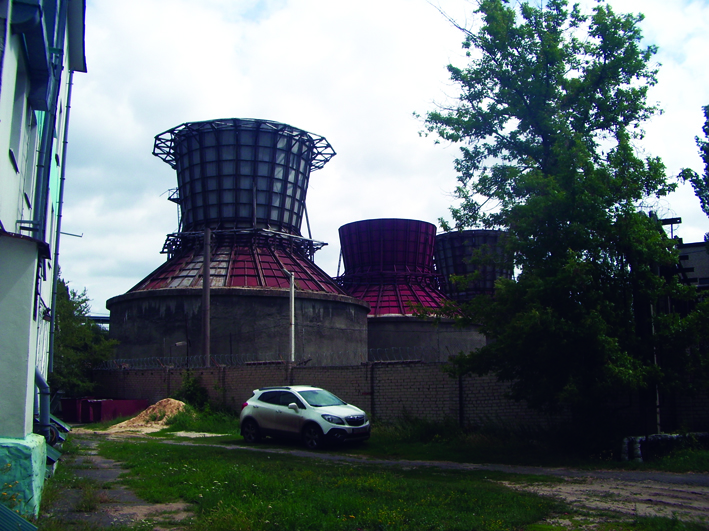 Вспомните
Что такое промышленность?
 Объясните понятие «отрасль промышленности». 
Какие полезные ископаемые есть в Воронежской области?
Завод Синтезкаучук
(градирня )
Промышленность Воронежской области
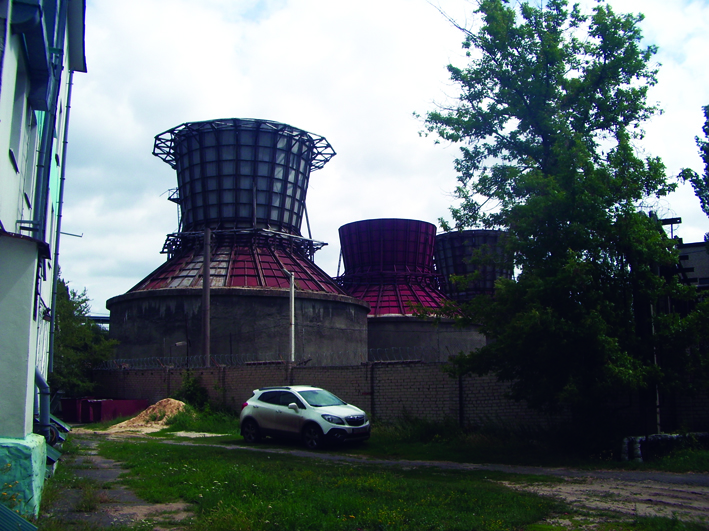 Горнодобывающая промышленность 
Это добыча полезных ископаемых. 
Вспомните из курса краеведения 6 класса, какие из них добываются в нашей области.
Песчаный карьер
Промышленность Воронежской области
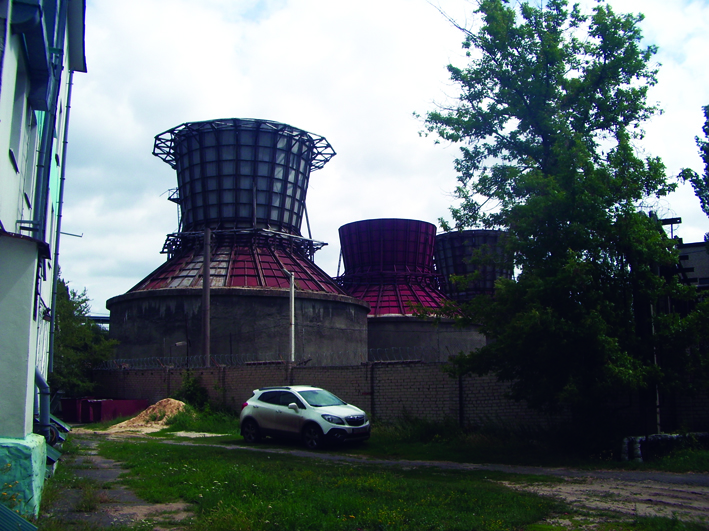 Машиностроение и металлообработка
Металлообработка – это отрасль промышленности, занимающаяся изготовлением металлических изделий.
Машиностроение – это отрасль промышленности, производящая машины и механизмы: станки, автомобили, тракторы, телевизоры, компьютеры и другую технику.
Воронежский завод 
полупроводниковых приборов –
 машиностроительное предприятие
Промышленность Воронежской области
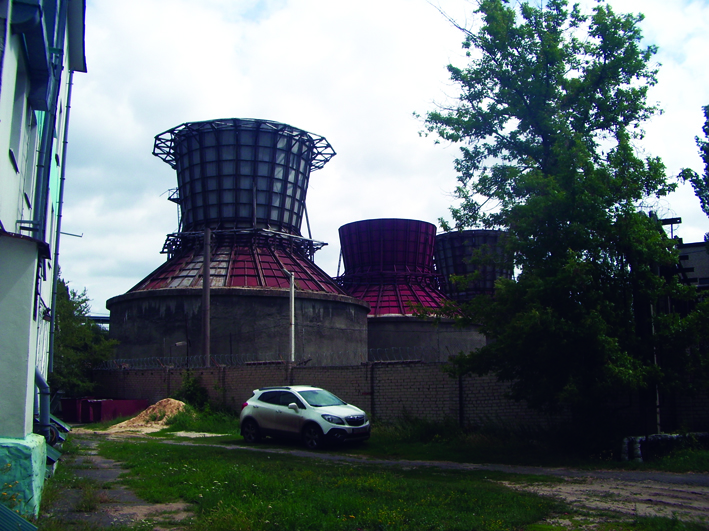 Машиностроение и металлообработка
В Воронеже производят машины для сельского хозяйства, насосы, станки, прессы, бурильные установки, оборудование для нефтегазовой промышленности, кондиционеры, электродвигатели, электронные микросхемы, радиоаппаратура и другие изделия.
Крупнейшие предприятия: механический завод, авиазавод, концерн «Созвездие», завод полупроводниковых приборов и другие.
Воронежский механический завод
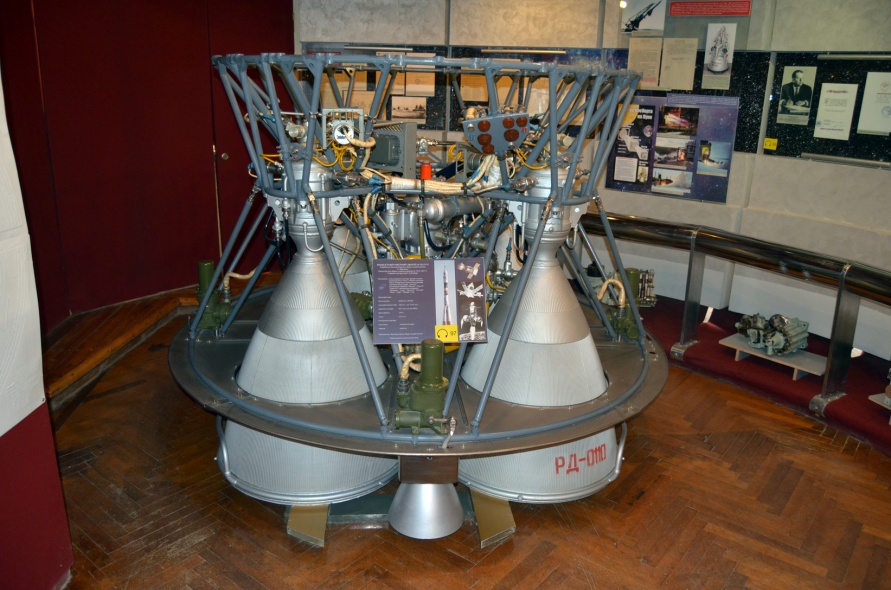 Ракетный двигатель РД 0110 
воронежского производства
Промышленность Воронежской области
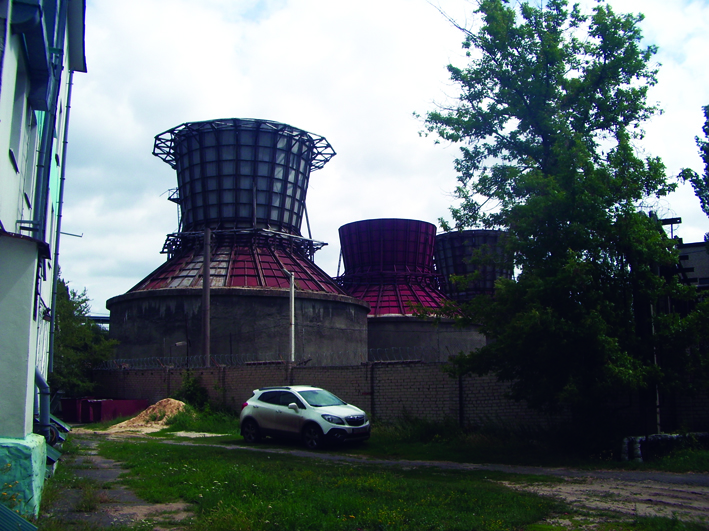 Электроэнергетика
В Воронежской области находится  2 крупных электростанции. 
1. Воронежская ТЭЦ-1 (теплоэлектроцентраль, бывшая ВОГРЭС).
2. Нововоронежская атомная электростанция (г. Нововоронеж), которая на 85% обеспечивает электроэнергией Воронежскую область.
Воронежская ТЭЦ-1 
(ВОГРЭС)
Промышленность Воронежской области
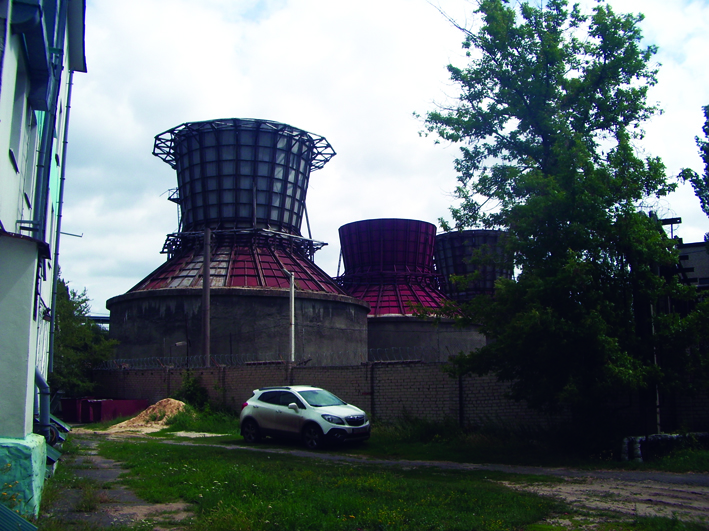 Химическая промышленность
В области находится несколько крупных химических предприятий. 
Россошанский завод минеральных удобрений, «Воронежсинтезкаучук», шинный завод, мыловаренный завод «Финист» (Хохольский район).
Завод синтетического каучука
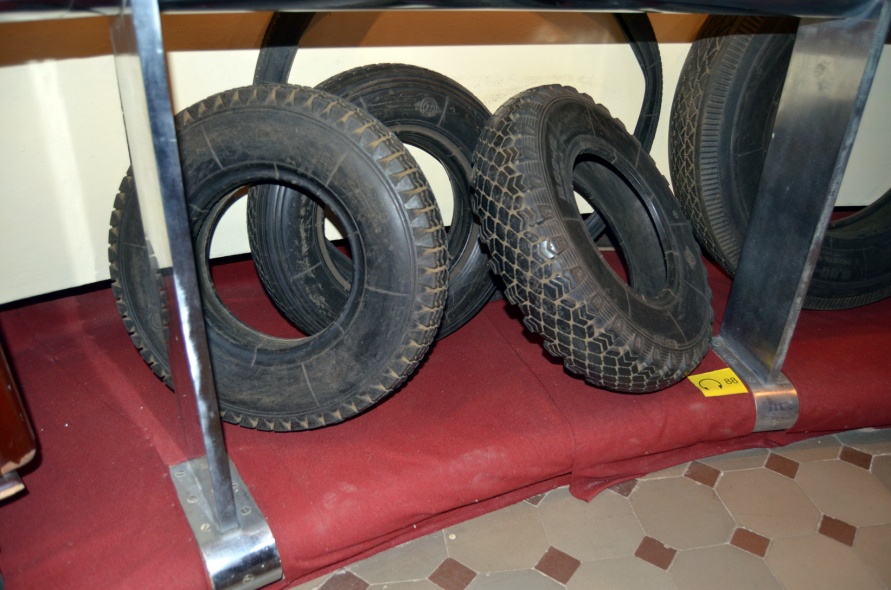 Шины производства Воронежского
шинного завода
Промышленность Воронежской области
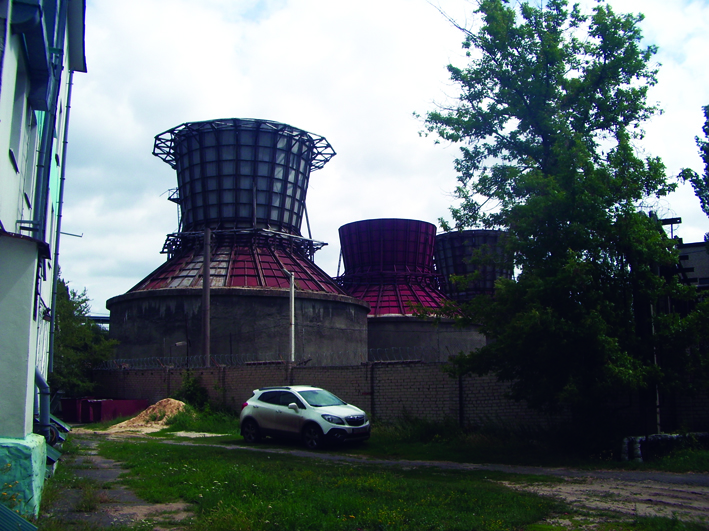 Производство строительных материалов
В Воронежской области производят цемент, кирпичи разных марок, железобетонные изделия, керамзит и многое другое.
На заводе, производящем
железобетонные изделия
Промышленность Воронежской области
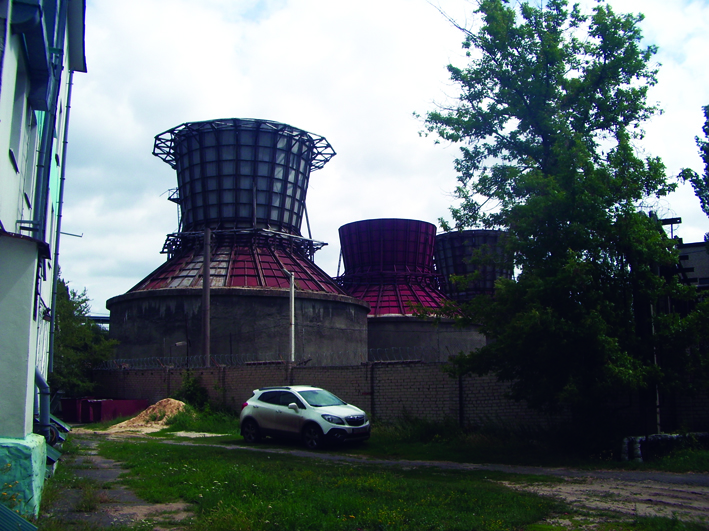 Лёгкая и пищевая промышленность
В Воронежской области находятся предприятия, изготавливающие хлопчатобумажные ткани, трикотаж, чулочно-носочные изделия, постельное бельё, сумки, различную одежду, в том числе спецодежду. 
На предприятиях пищевой промышленности области производят сахар, муку, крупы, макаронные и кондитерские изделия, мороженое, консервы, мясные и молочные продукты и многое другое.
Продукция предприятий 
пищевой промышленности
Воронежской области
Промышленность Воронежской области
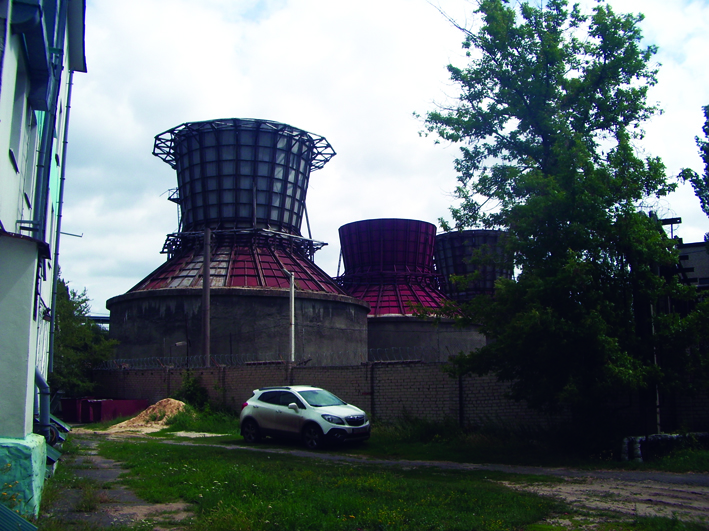 В Воронежской области находятся и другие промышленные предприятия.
Вблизи Воронежа строятся два индустриальных парка «Перспектива» и «Масловский», в которых планируется разместить новые предприятия. 
Индустриальные парки появятся в Лискинском и Бобровском районах.
Зал Воронежского областного
краеведческого музея,
посвященный производству в 
Воронеже космической техники
Промышленность Воронежской области
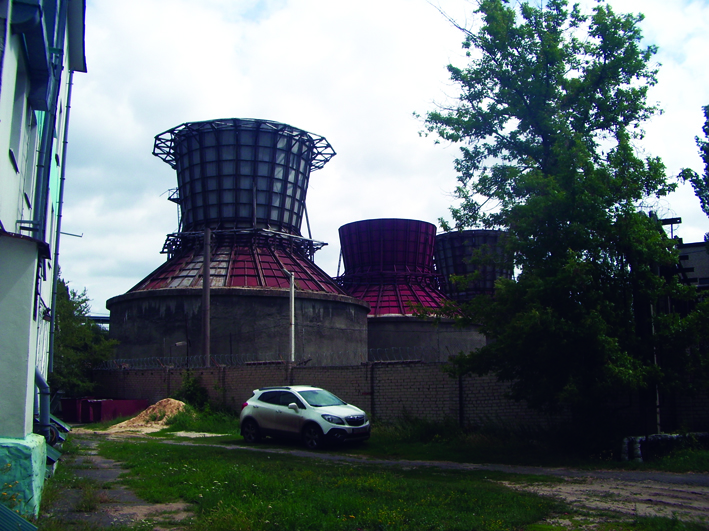 Вопросы
Перечислите отрасли промышленности нашей области.
Какие полезные ископаемые добывают на территории Воронежской области?
Что такое металлообрабатывающая отрасль промышленности? Как она представлена у нас?
Что производят машиностроительные предприятия Воронежской области?
Какие предприятия электроэнергетики есть в области?
Имеются ли в области предприятия химической промышленности? Что они производят?
Охарактеризуйте лёгкую промышленность области. Как вы думаете, почему она уступает другим отраслям народного хозяйства?
Расскажите о предприятиях пищевой промышленности области.

Творческие задания
1. Попробуйте оценить, часто ли продукция предприятий области встречается в продаже. Какие товары вы видели в магазинах, какими пользовались? Продукция каких отраслей промышленности представлена лучше?
2. Какие предприятия работают в вашей местности? Какую продукцию они выпускают?
©www.край36.рф
Промышленность Воронежской области
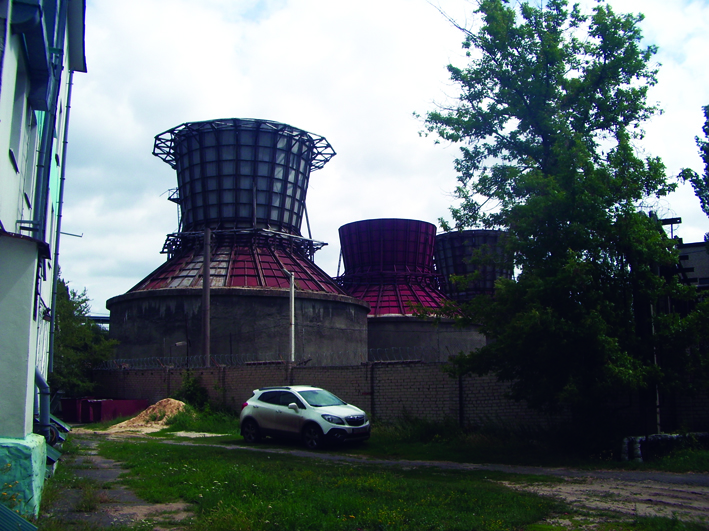 Творческие задания
Попробуйте оценить, часто ли продукция предприятий области встречается в продаже. Какие товары вы видели в магазинах, какими пользовались? Продукция каких отраслей промышленности представлена лучше?

Какие предприятия работают в вашей местности, населённом пункте? Какую продукцию они выпускают?
©www.край36.рф